Online GPS II/MAPP
Meetings 1 – 10
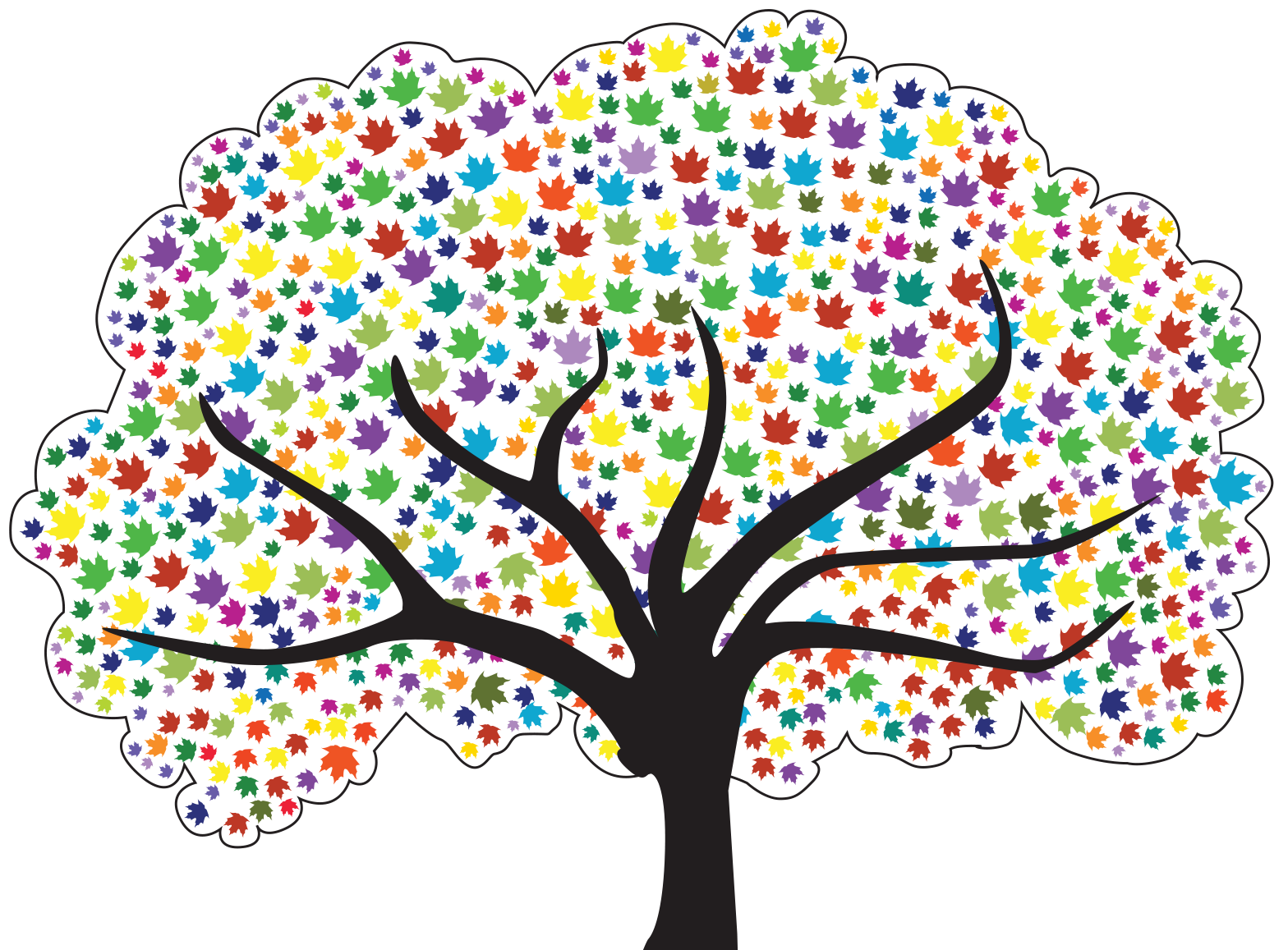 Meeting 7Gains and Losses: Helping Children Leave Foster Care
License Rights to OCFS
Center for Development of Human Services, Institute for Community Health Promotion, SUNY Buffalo State acknowledges the State of New York’s and the Office of Children and Family Services’ royalty-free, non-exclusive and revocable license to reproduce, publish, distribute, or otherwise use any and all material herein for the limited purpose of training GPSII/MAPP Leaders and for as long as such materials and such training are deemed appropriate by NYS OCFS.
The Children’s Alliance of Kansas (CAOK) is the current national owner of the copyrighted “toolbox” of MAPP programs. NYS Office of Children and Family Services (NYS OCFS)/Center for Development of Human Services (CDHS) has permission from CAOK to provide MAPP programs (GPSII/MAPP, Caring For Our Own, Deciding Together, Shared Parenting, Mini-MAPP, and Child Sexual Abuse) to certify leaders through leader certification workshops and directly to foster/adoptive parents in New York State.
In order to better meet the needs of children and families in New York State, PS-MAPP was revised in 2004 and renamed GPSII/MAPP. Further revisions were made in 2005 after considering the feedback from MAPP Leaders throughout the state, and minor revisions and reformatting occurred in 2009. Significant revisions to the content and updating to reflect best practice and legal changes in New York State were made and approved by NYS OCFS in 2012 for this edition.
© 2009 Children’s Alliance of Kansas. Revised with permission NYS OCFS.
Rules of the Road
Place Holder…
Roadwork from Last Meeting:
Meeting 6 Handout 9, Foster and Adoptive Parents’ Guide for Successful Visits or Contacts
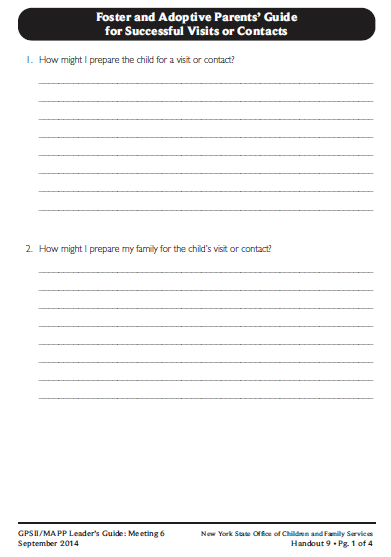 Comments 
or 
Questions?
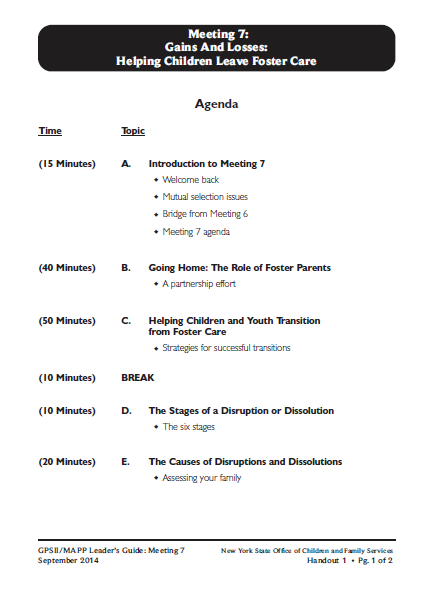 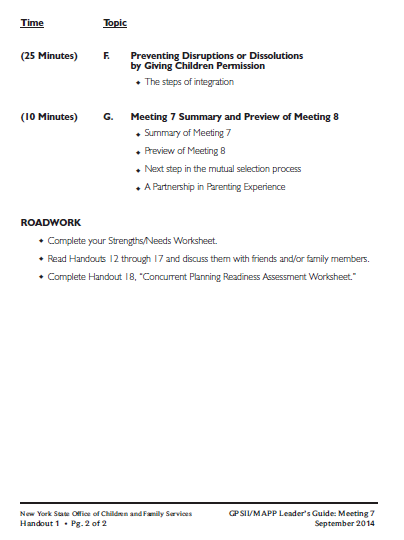 What’s the Difference?
Meeting 3  
Losses and Gains: 
The Need to Be       a Loss Expert
Meeting 7  
Gains and Losses: 
Helping Children Leave Foster Care
Let’s look at: Handout  2, Merrilee’s Case
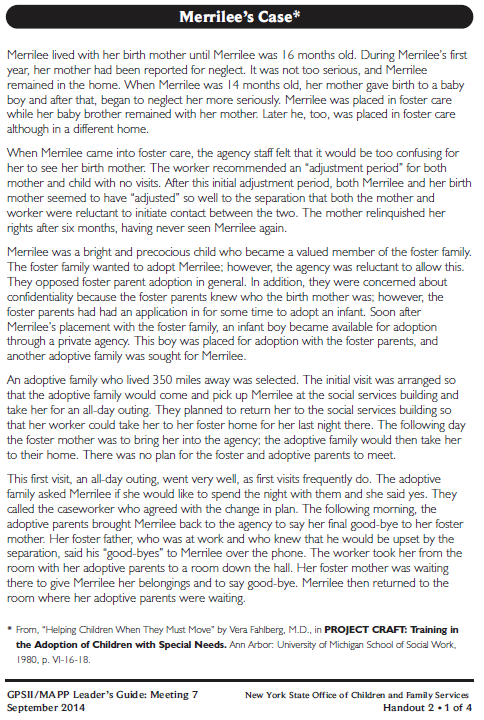 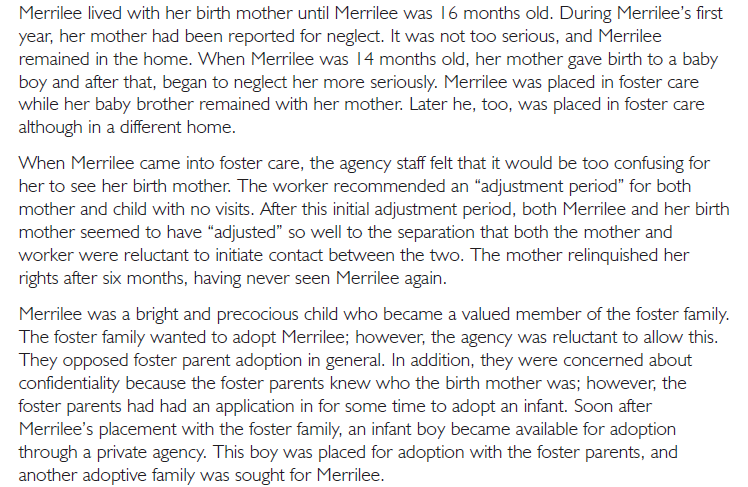 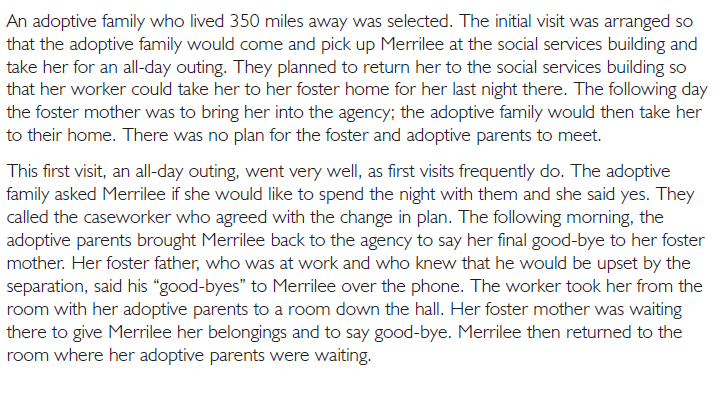 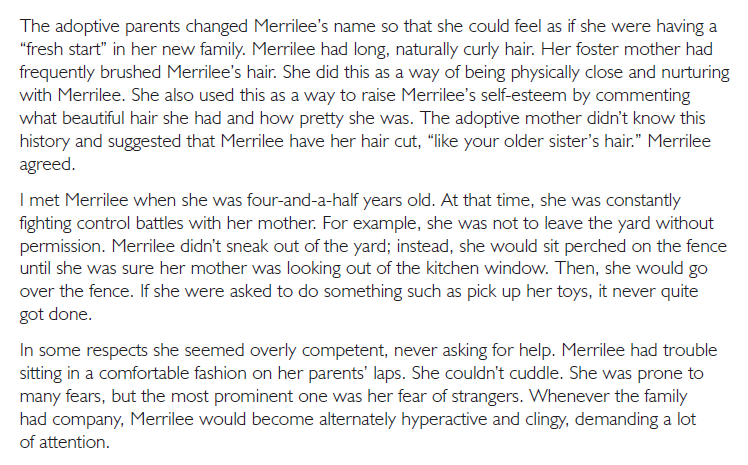 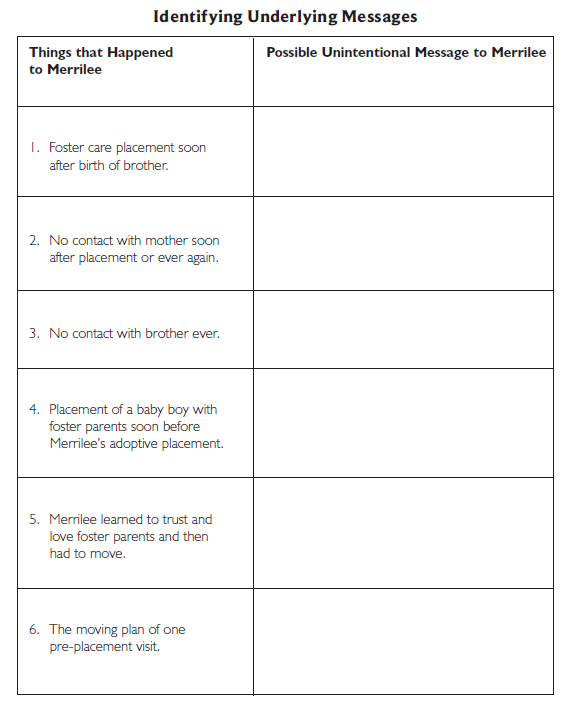 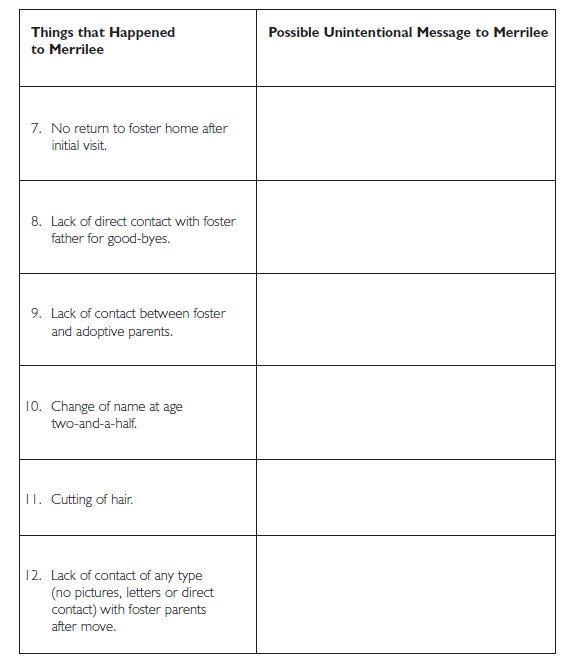 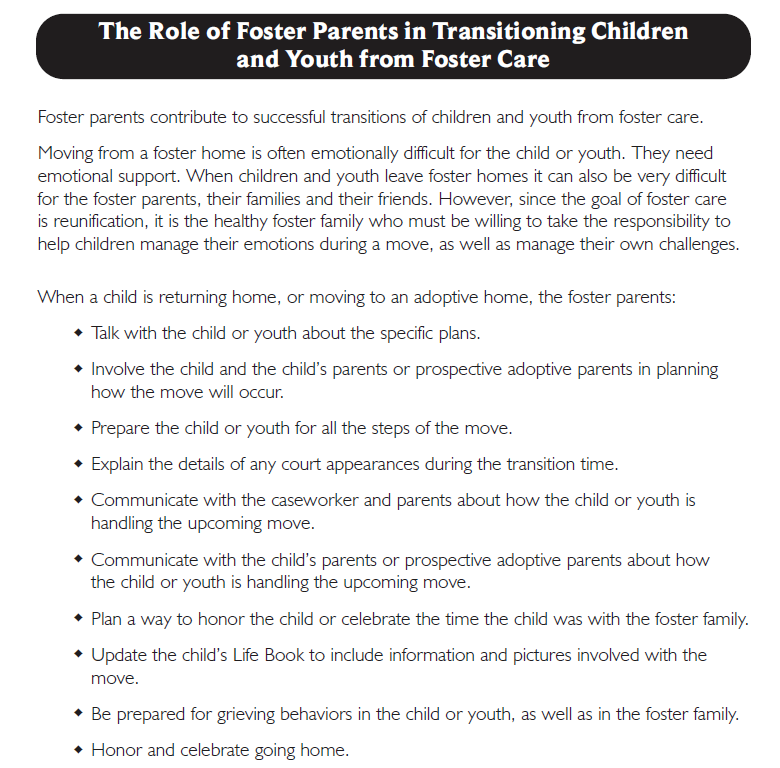 Let’s look at: 
Handout 3
Video: Angela
Placeholder
Questions for Angela Video
What did Angela’s foster mother do or say that made it possible for Angela to trust her?
What went right for Angela?
What are the risks for children and youth in foster care when unplanned moves occur?
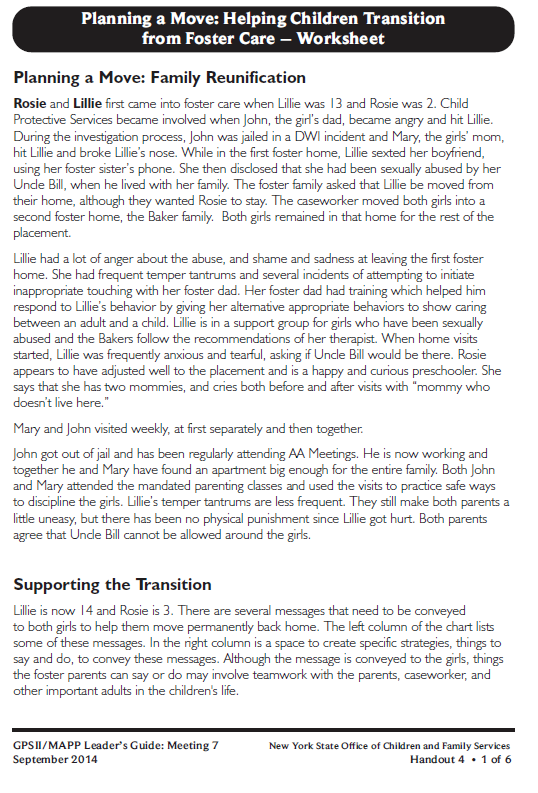 Let’s look at: 
Handout 4
(Page 1)
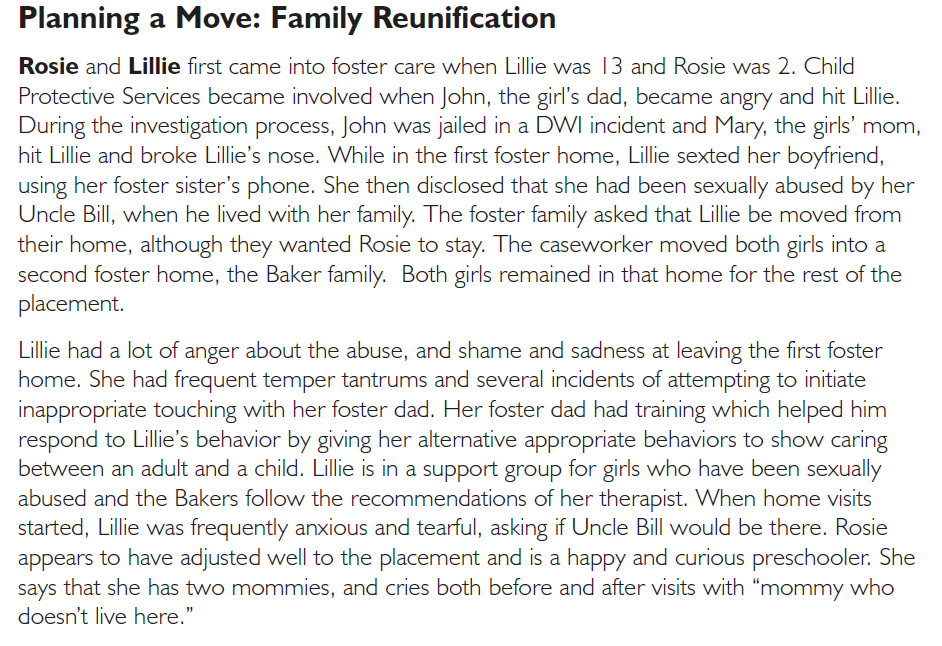 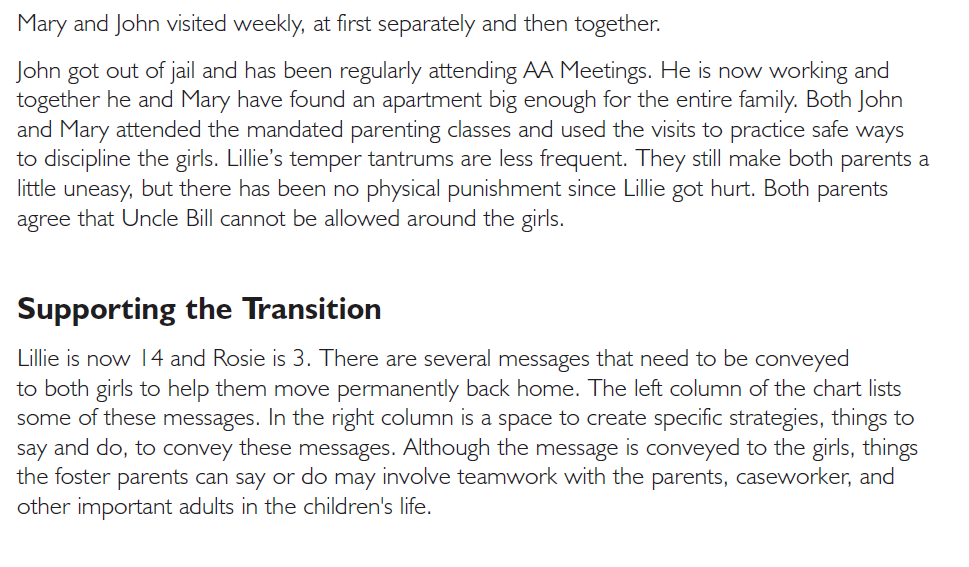 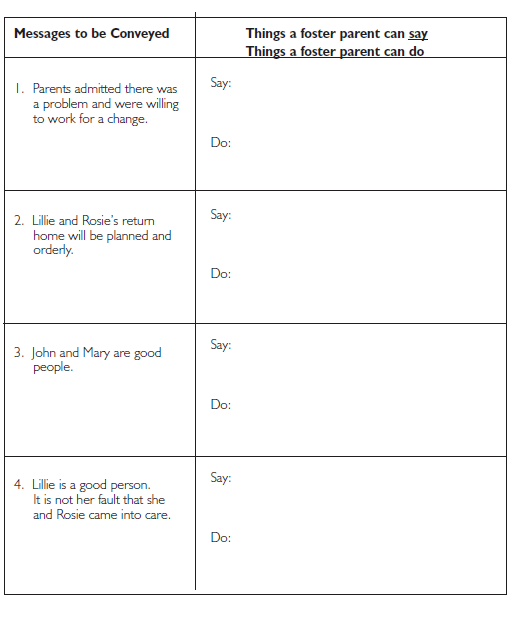 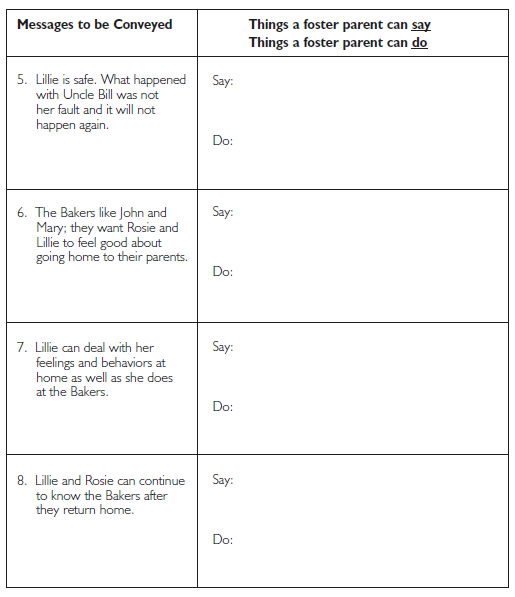 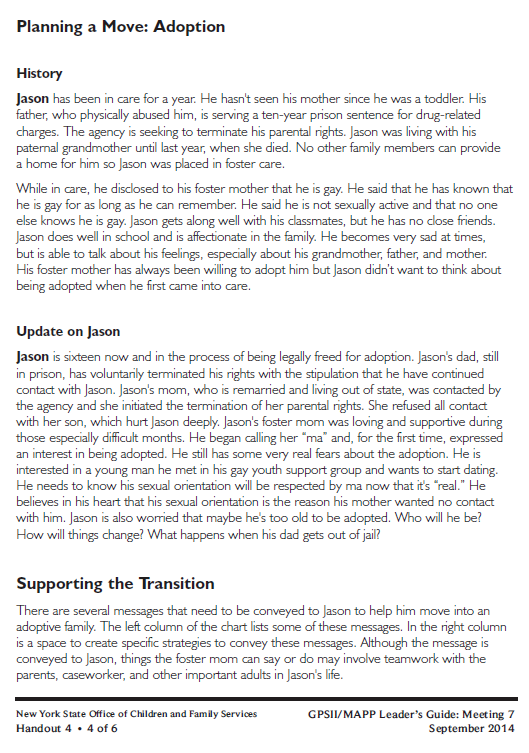 Let’s look at: 
Handout 4
(Page 4)
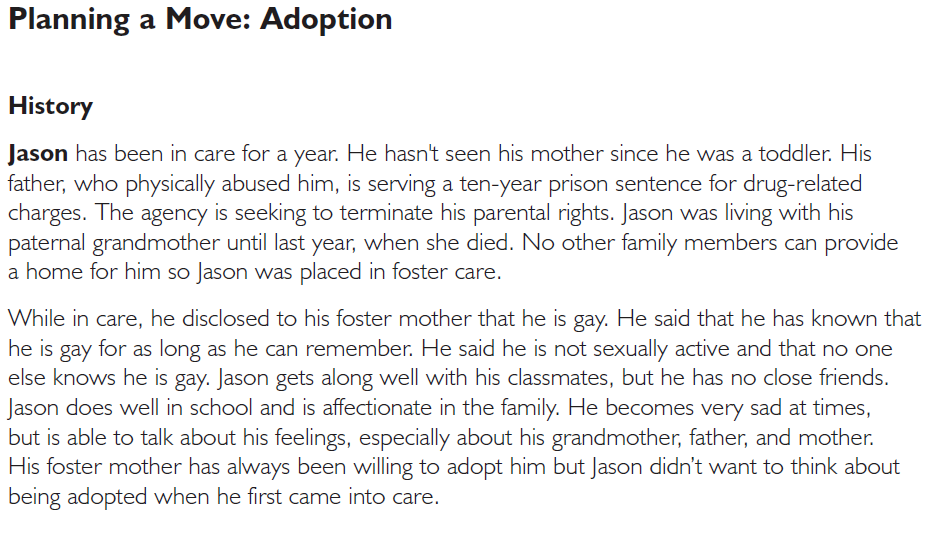 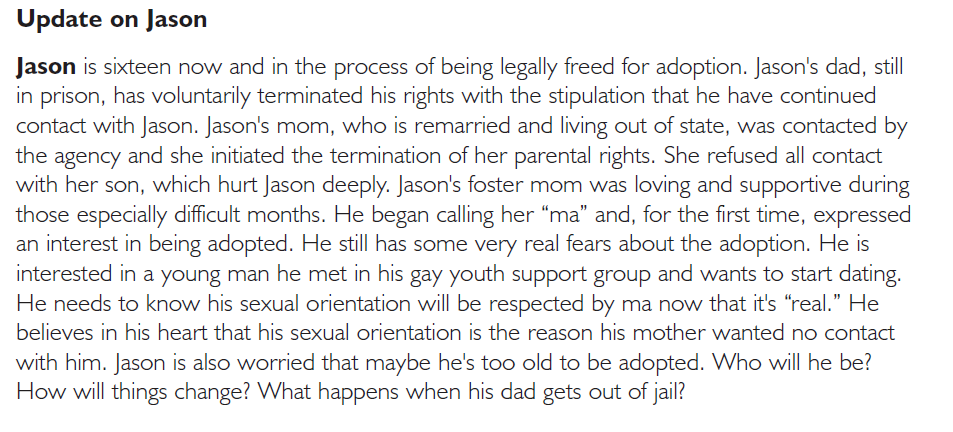 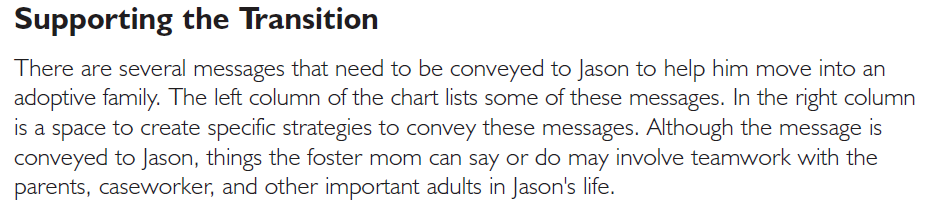 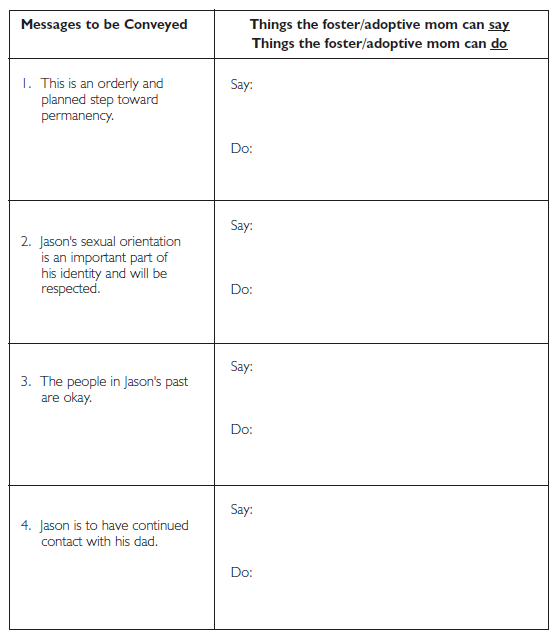 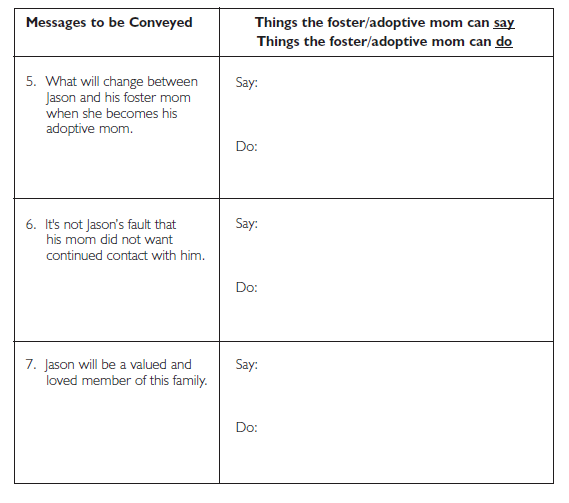 What are important messages to a child about moving from one foster home to another?
What messages should be conveyed to a youth who is leaving foster care to live as a self-sufficient adult?
Respite Care
A service that agencies provide to foster families when they need to have a break from the responsibility of being caregivers.
Respite Care
Possible Benefits:
Possible Problems or Challenges:
Roadwork Reading: Handout 5
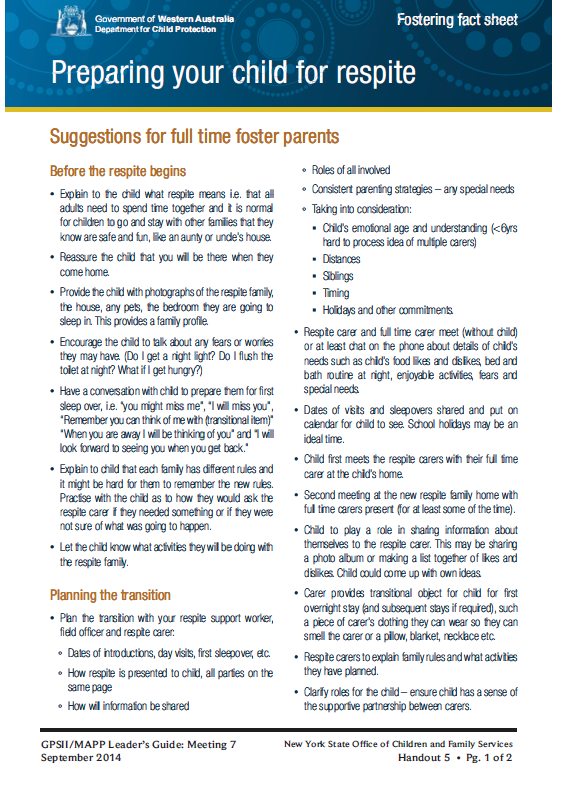 Let’s look at:  Handout 6
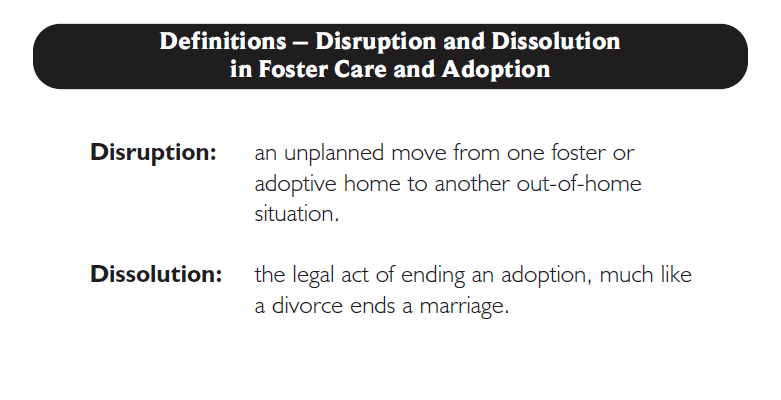 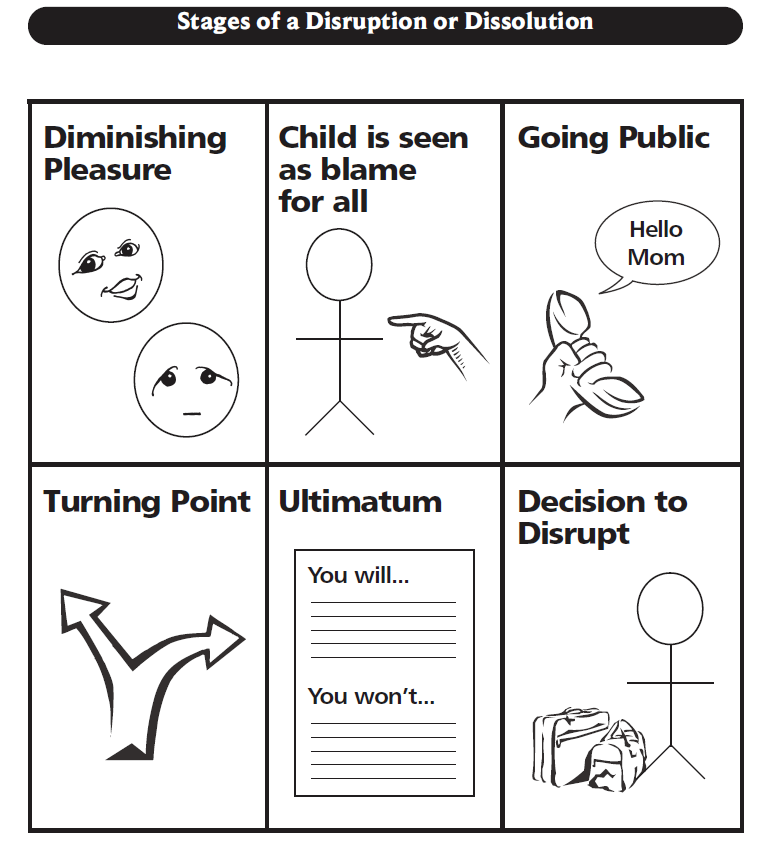 Let’s look at: 
Handout 7
Causes of Disruption
Let’s look at: Handout 8, Disruptions: Preventions and Interventions
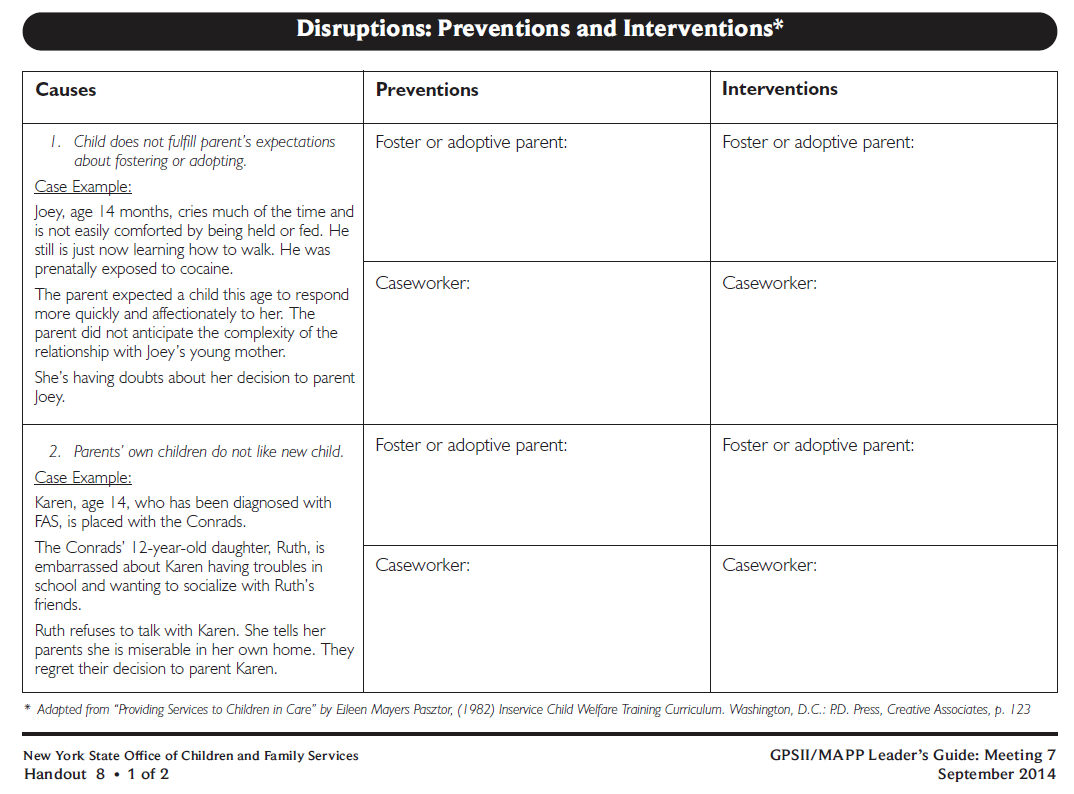 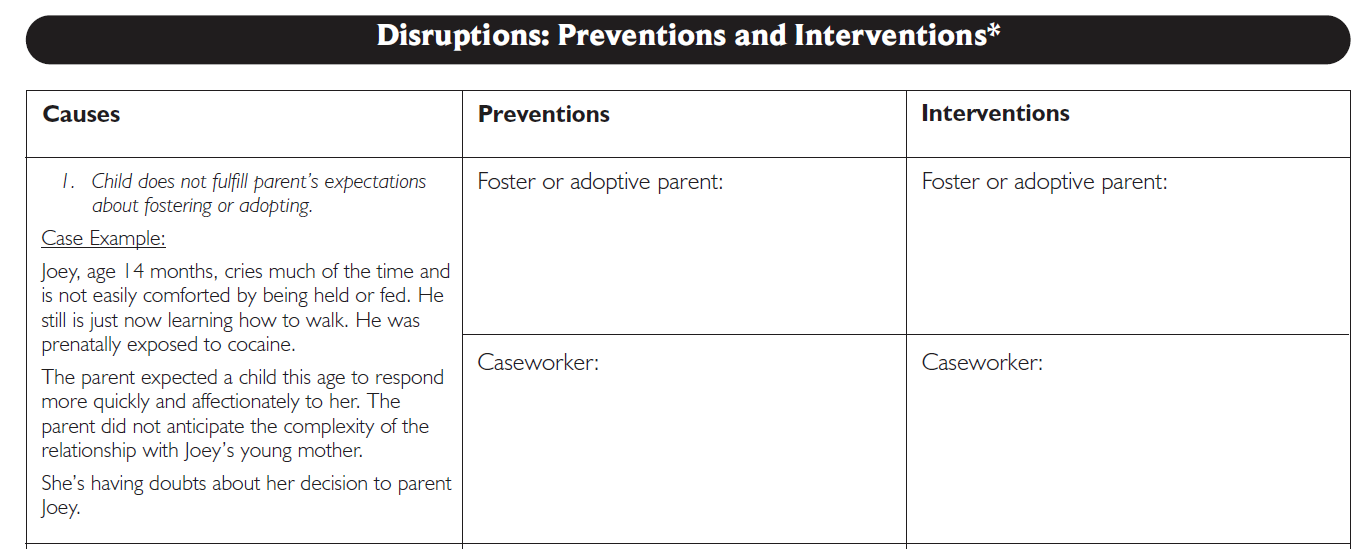 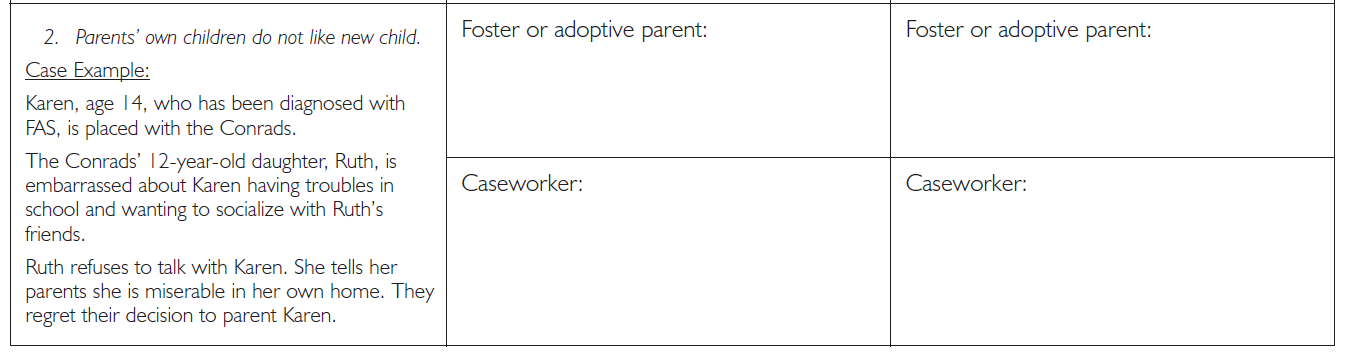 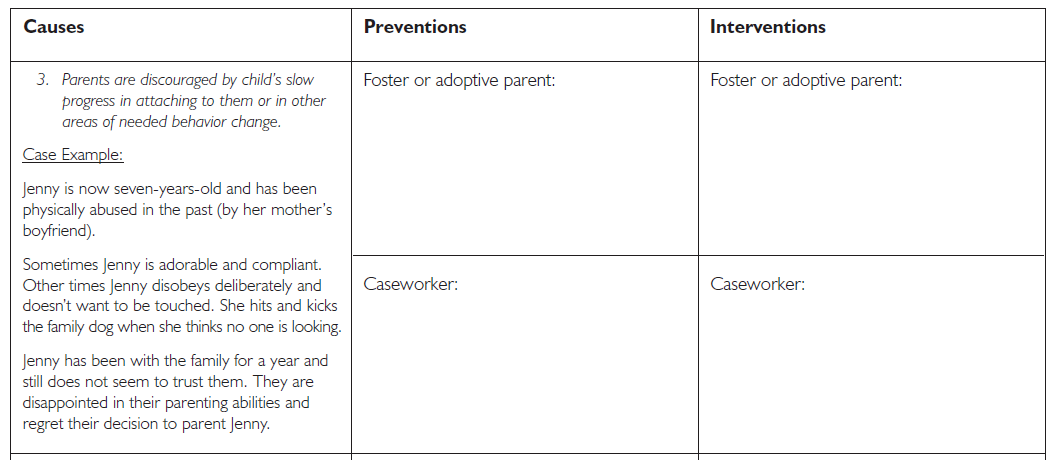 Let’s look at: Supplemental Handout 1
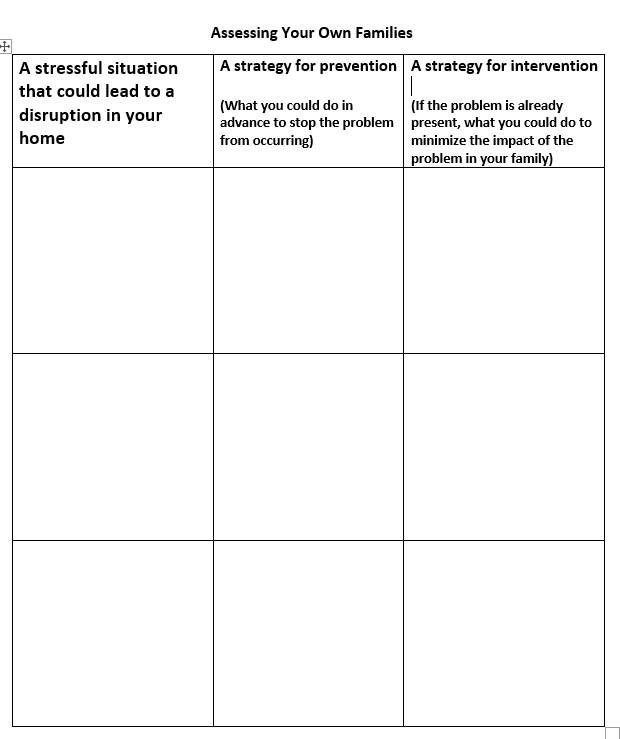 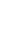 Twelve Skills for Successful Fostering and Adopting
Know your family
Communicate Effectively
Know the children
Build strengths, meet needs
Work in partnership
Be loss and attachment experts
Manage behaviors
Build connections
Build self-esteem
10. Assure health and safety
Assess impact
Make an informed  decision
Integration
Giving children permission to live with and love another family

Integrate means “to make whole by bringing the parts together”
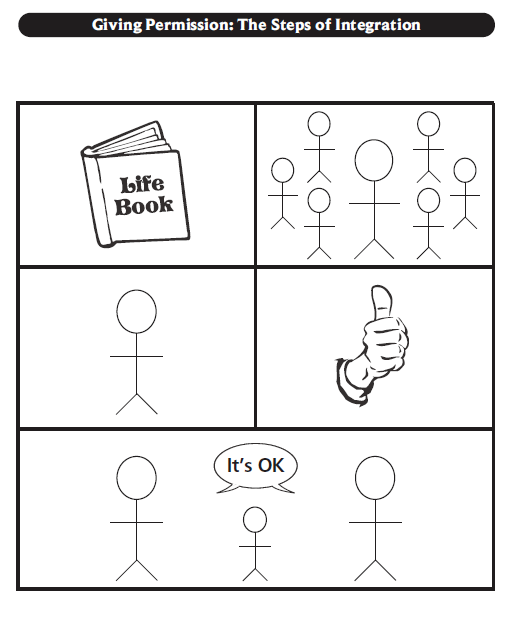 Let’s look at: 
Handout 9
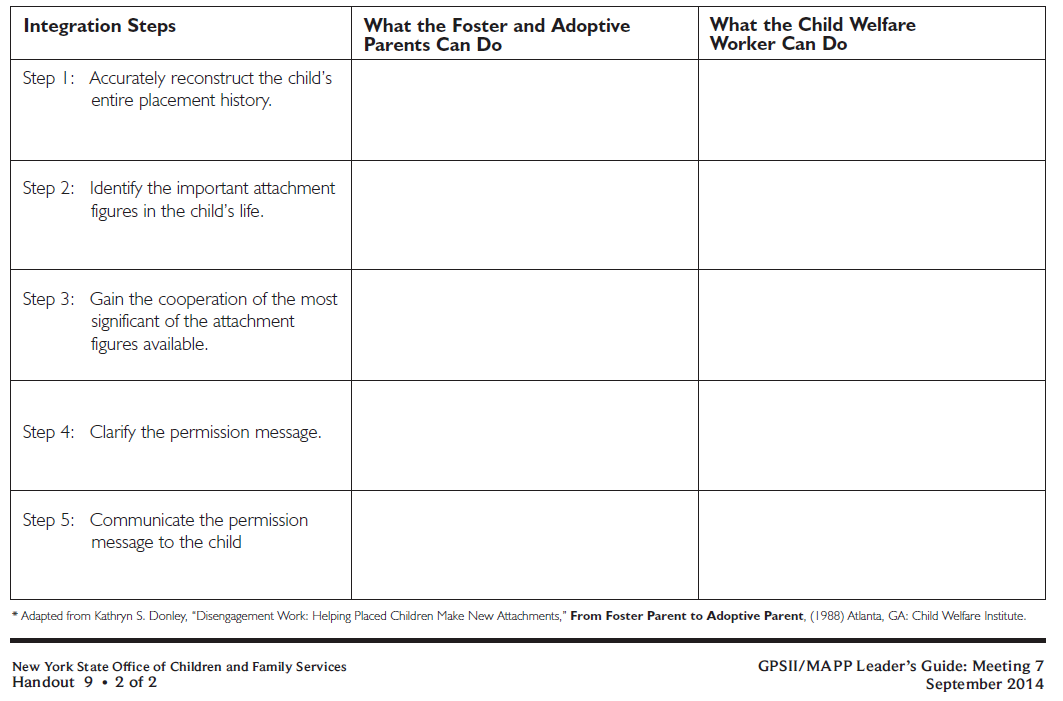 Commemoration
An activity to honor important people in the child’s life
A way of helping a child express grief
Another way for important adults to demonstrate support and permission to love the people who are part of the child’s past, present, and future
Let’s look at: Handout 10
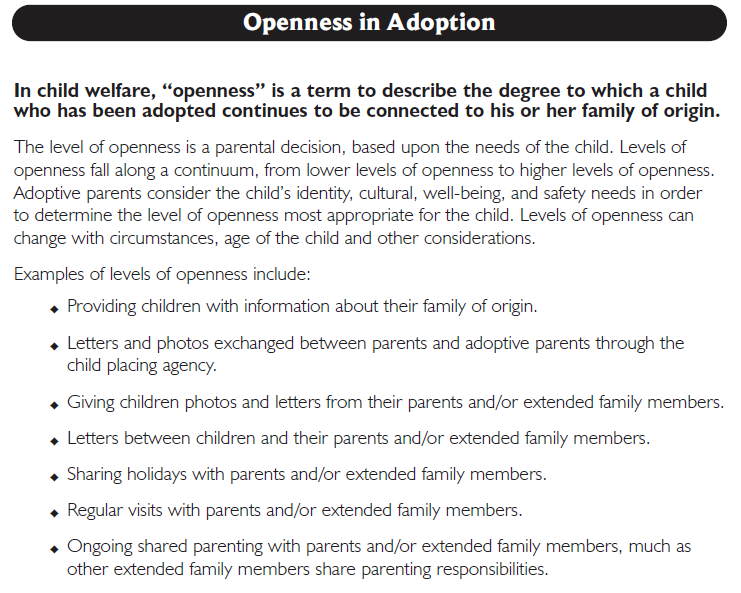 Openness in Adoption
“Openness” describes the degree to which a child, who has been adopted, is connected to his or her birth family.
Level of openness is a parental decision, based upon the child’s needs. 
Levels of openness fall along a continuum.
-                                                                         +
Gains from Foster Care
Losses from Foster Care
Roadwork
Complete Handout 11, Strengths/Needs Worksheet 
Read Handouts 12 through 17 and discuss them with friends and/or family members
Complete Handout 18, Concurrent Planning Readiness Assessment Worksheet
Roadwork: Complete Handout 18, Concurrent Planning Readiness Assessment Worksheet
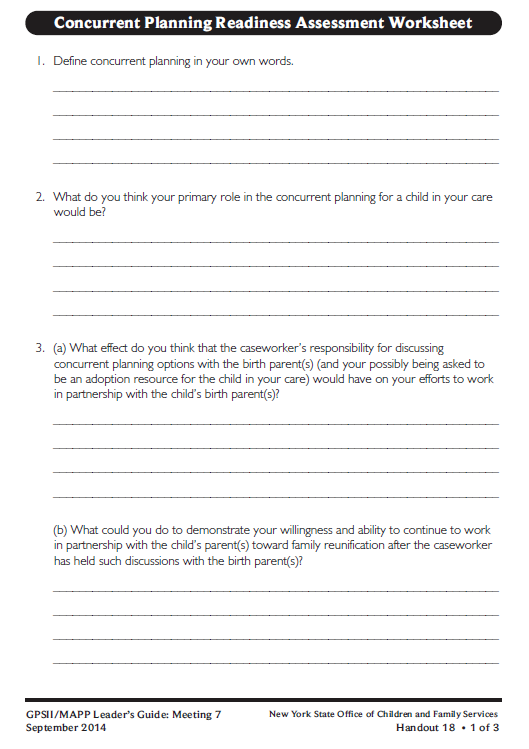 It’s Time for a PIP!
Partnership
In 
Parenting Experience